Logarithms: Introduction to logarithms
Pattern spot
Reflect
Your Turn
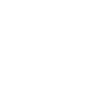 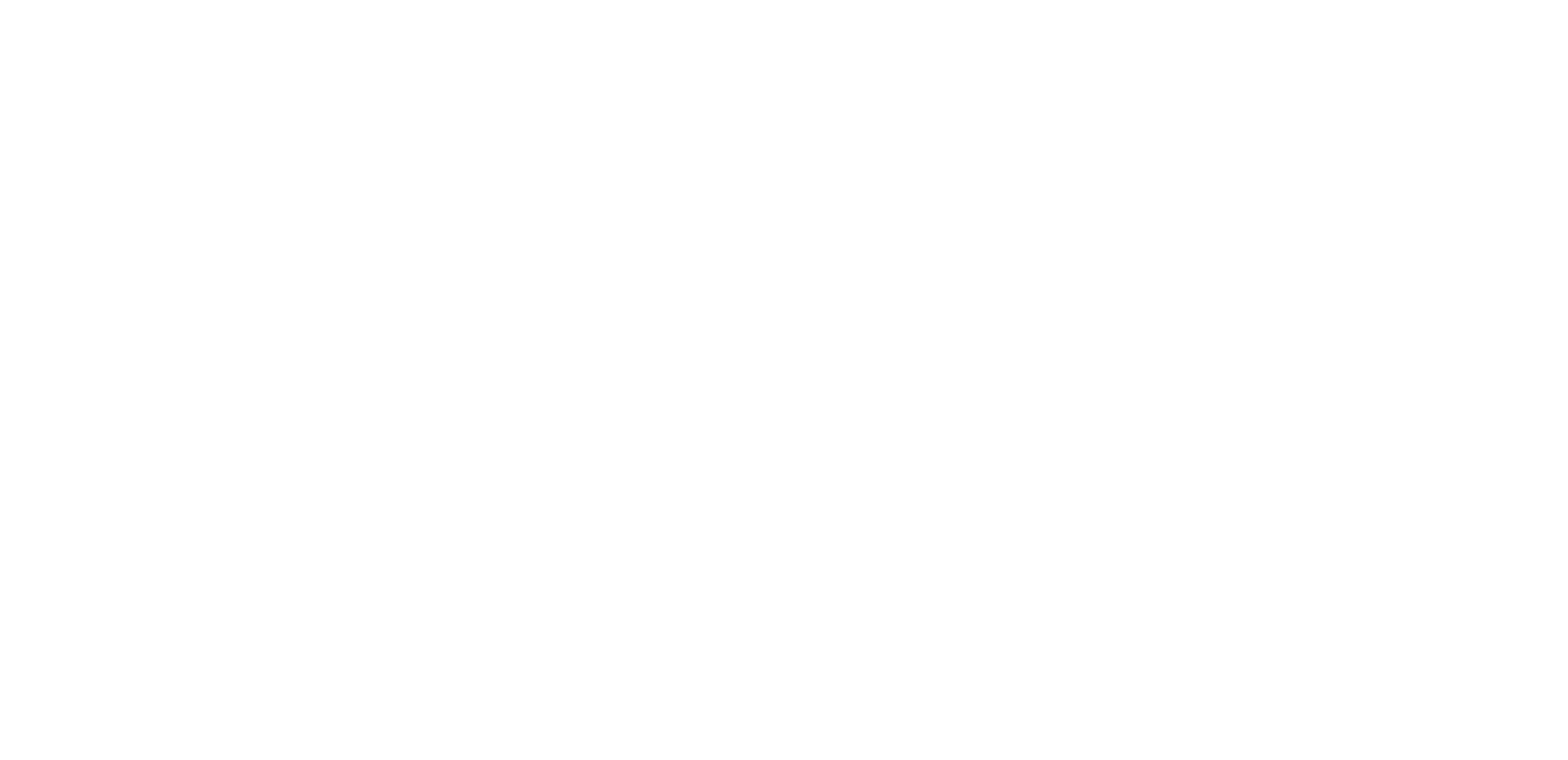 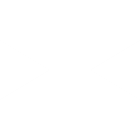 Pattern
For more videos visit mrbartonmaths.com/videos
Put these into your calculator and match them up to the LHS. What do you notice?
Solve the following equations:
Put these into your calculator and match them up to the LHS. What do you notice?
Solve the following equations:
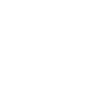 Your Turn
Use the log function on your calculator to solve the following equations:
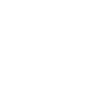 Your Turn
Use the log function on your calculator to solve the following equations:
7.84
4.95
2.94
4.84
2.10